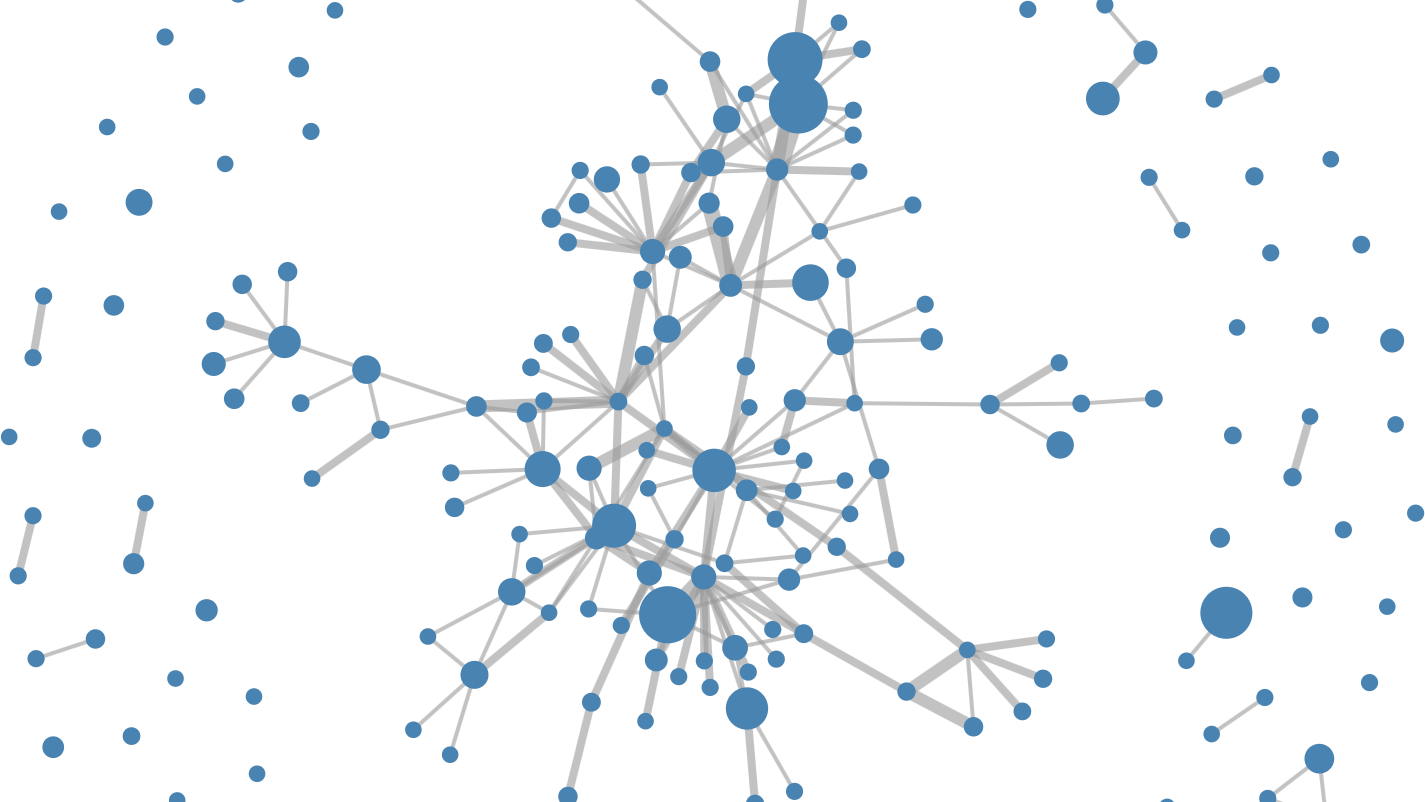 Connecting the dots: Machine Learning
for Vulnerability Discovery
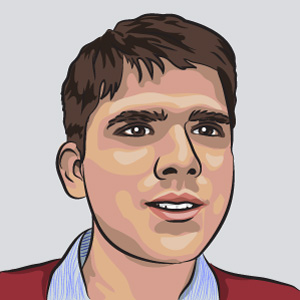 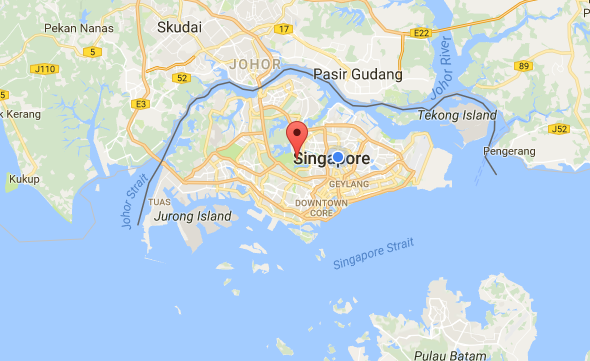 Asankhaya Sharma
https://www.sourceclear.com
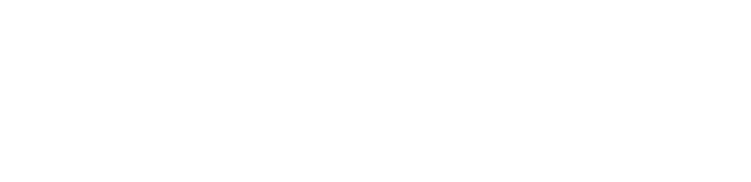 Control Over What is in Your Code Has Changed
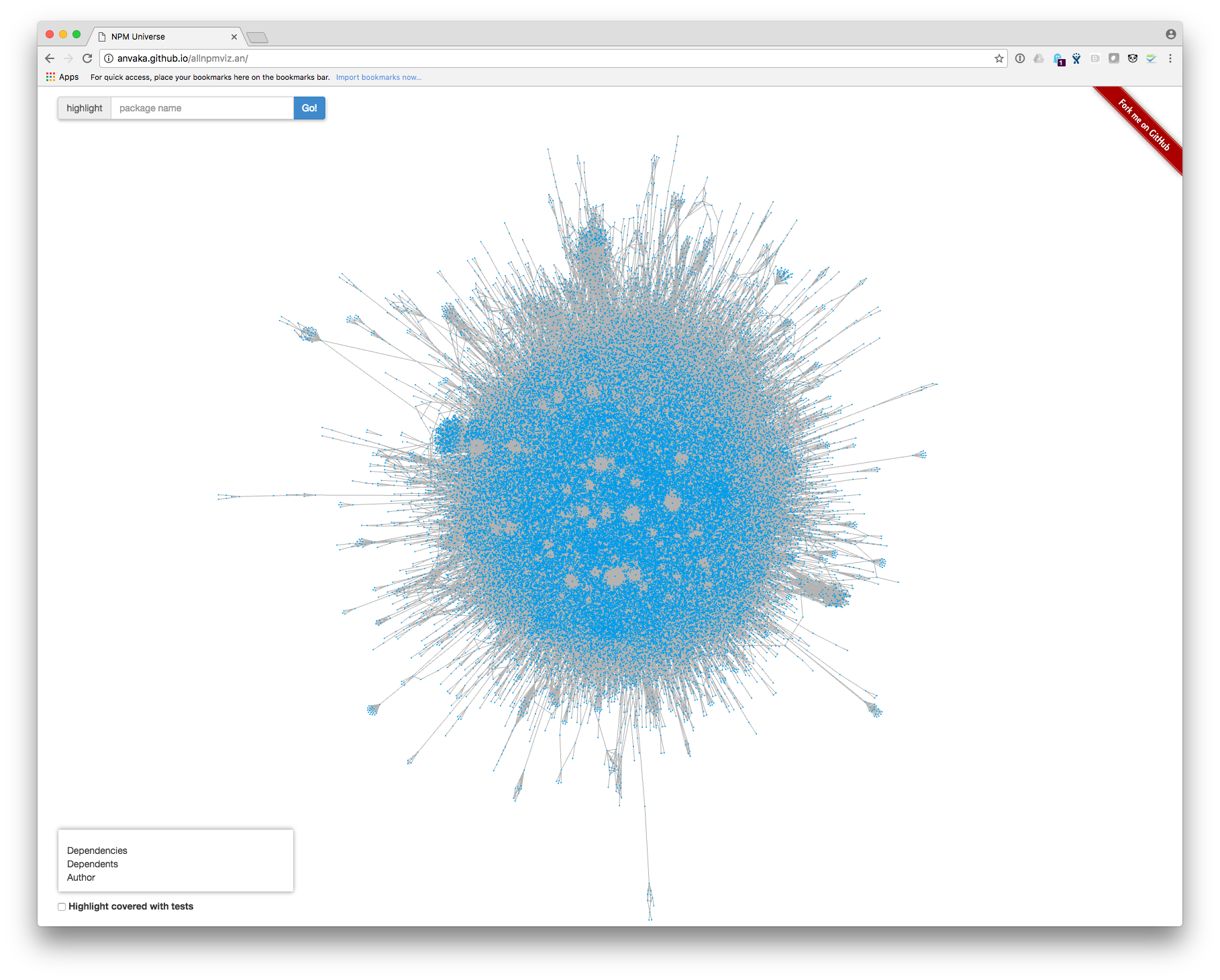 From YOU to:

Developer Tools
Open-Source Code
3rd Party Developers
Reference : http://anvaka.github.io/allnpmviz.an/
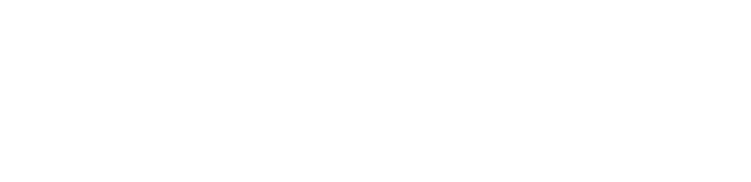 Before Open-Source & DevOps
Open Source
Custom Code
Are you introducing vulnerabilities in the 
code you are writing?
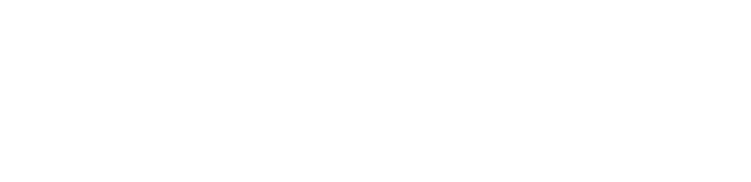 Open-Source Libraries Have Exploded
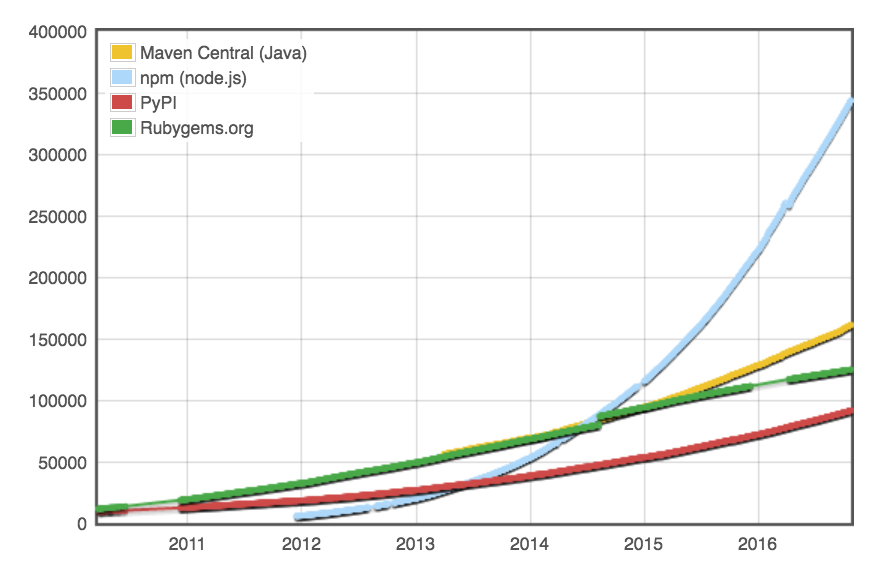 Reference : http://modulecounts.org
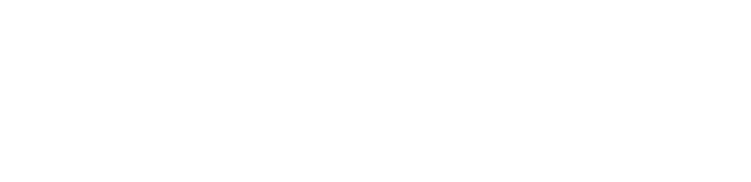 Complexity of Libraries Has Exploded
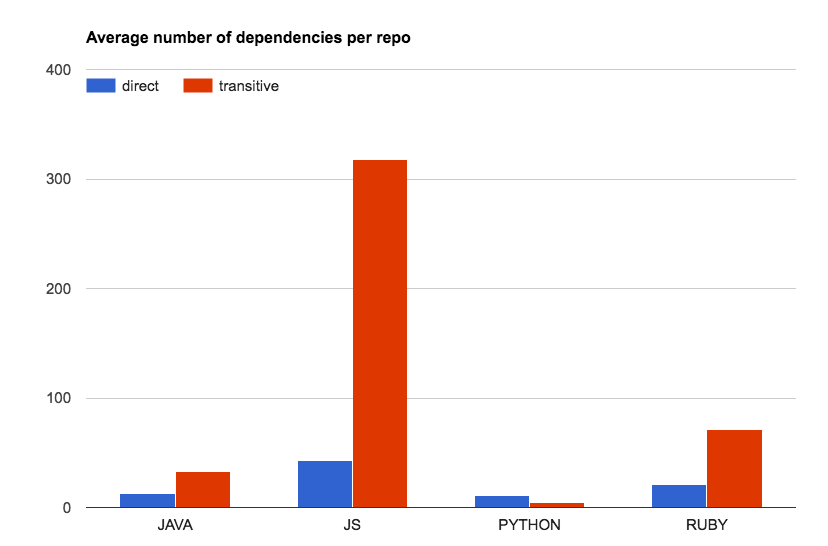 For every one library you add to a Node.js project, 9 others are added
For every 1 Java library you add to your projects, 4 others are added
Reference : SourceClear customer scans
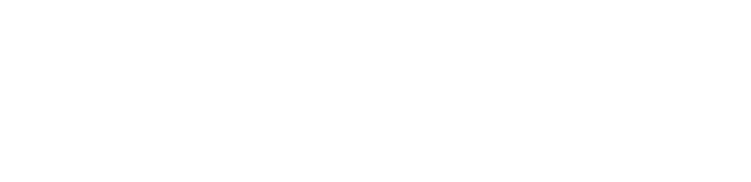 After Open-Source /& DevOps
Custom Code
What libraries are you using?
Open Source
Where did they come from?
What vulnerabilities are present?
What does each library do?
Attack surface 
has changed
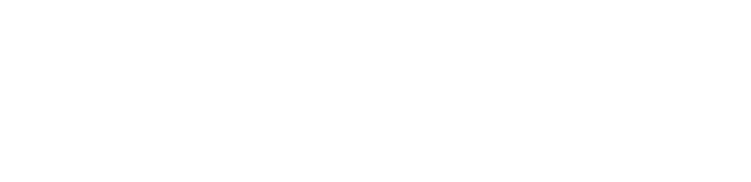 Vulnerabilities in Open-Source
Known
CVEs / NVD
Advisories
Mailing list disclosures
Unidentified issues
New
Copy-paste 
Inherited 
Similar
Zero days
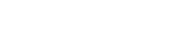 Mining for Unidentified Vulnerabilities
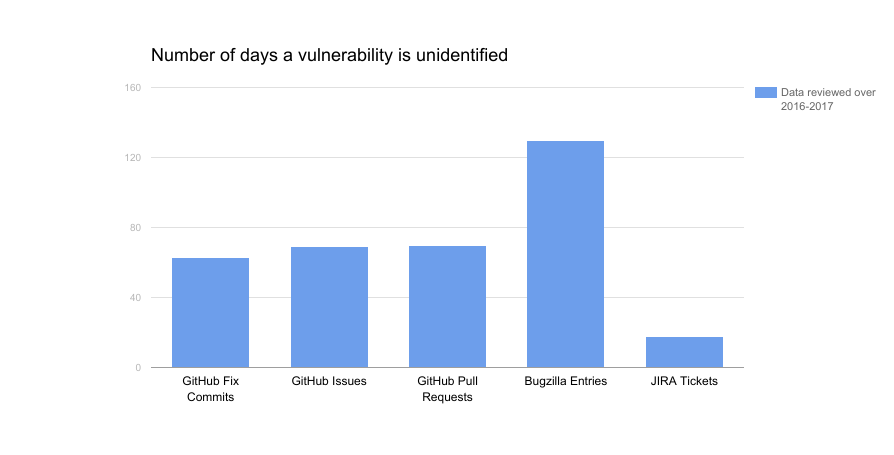 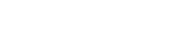 Workflow for Reviewing Unidentified Issues
Researcher
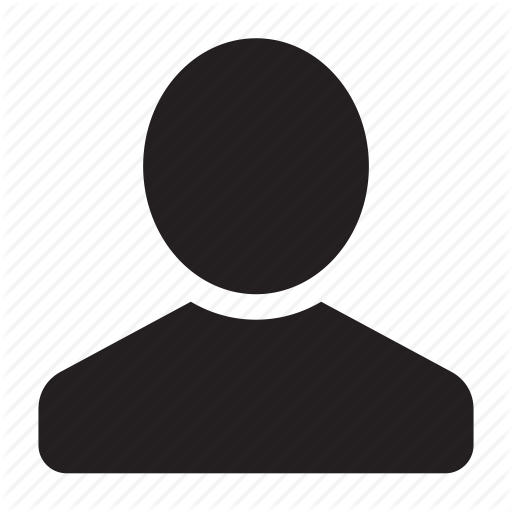 Vulnerability Knowledgebase
Workflow Engine
Queue
Machine Learning
Research Tool
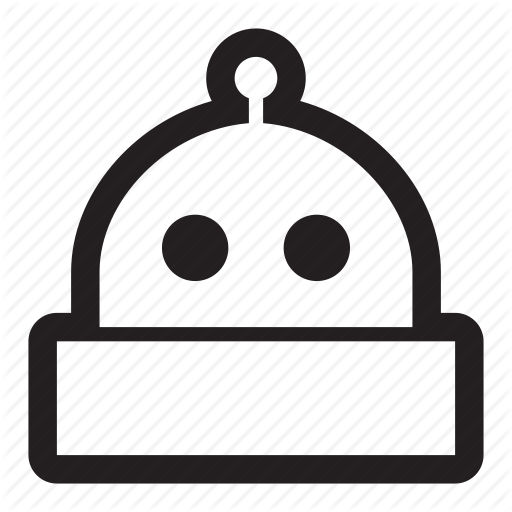 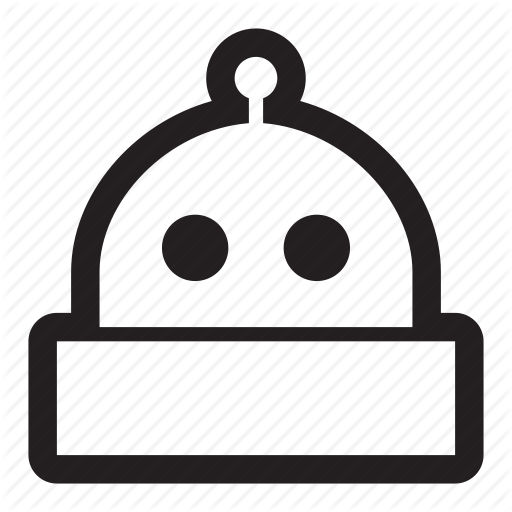 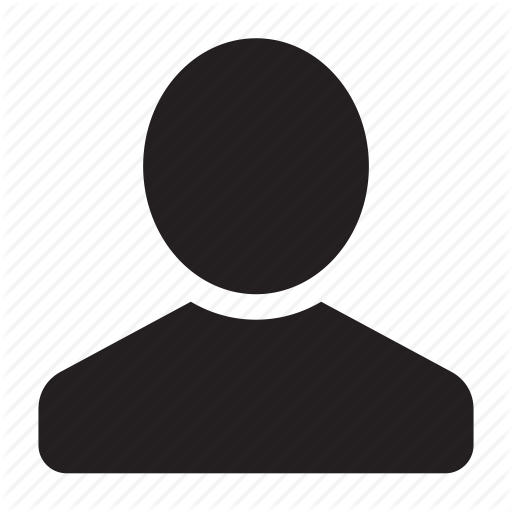 REST API
Bugzilla
Changelogs
NVD CVE
Commit Watcher
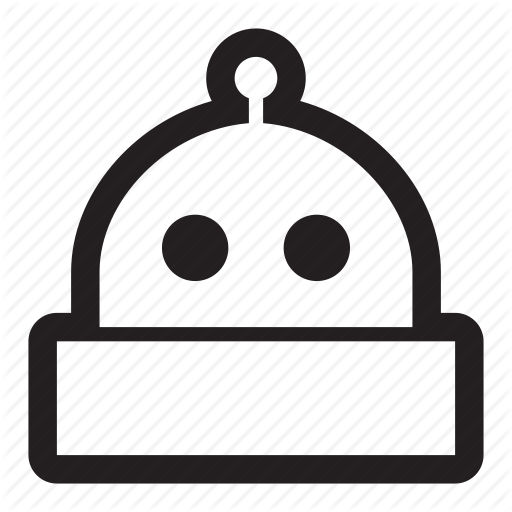 JIRA
GitHub
Misc.
Reserved CVE
Mailing List
Data Source
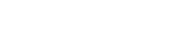 Machine Learning for Identifying Vulnerabilities
“do machine learning like the great engineer you are, not like the great machine learning expert you aren’t.”

Martin Zinkevich, Rules of Machine Learning: Best Practices for ML Engineering http://martin.zinkevich.org/rules_of_ml/rules_of_ml.pdf
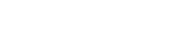 Smart Vulnerability Identification (SVI)
From commit messages
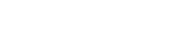 Process
SVI aims to help researchers to identify vulnerabilities faster in commitWatcher
Commit Messages
SVI
CommitWatcher
Input
Identify
Output
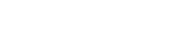 Input of SVI
SVI classifies the vulnerability by analyzing the commit messages
 The commit messages are collected from GitHub commits
 The commit messages are filtered by keywords in CommitWatcher
*~10% commits are related to vulnerabilities
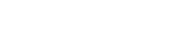 Output of SVI-Summarized results
Binary identification results shown in CommitWatcher
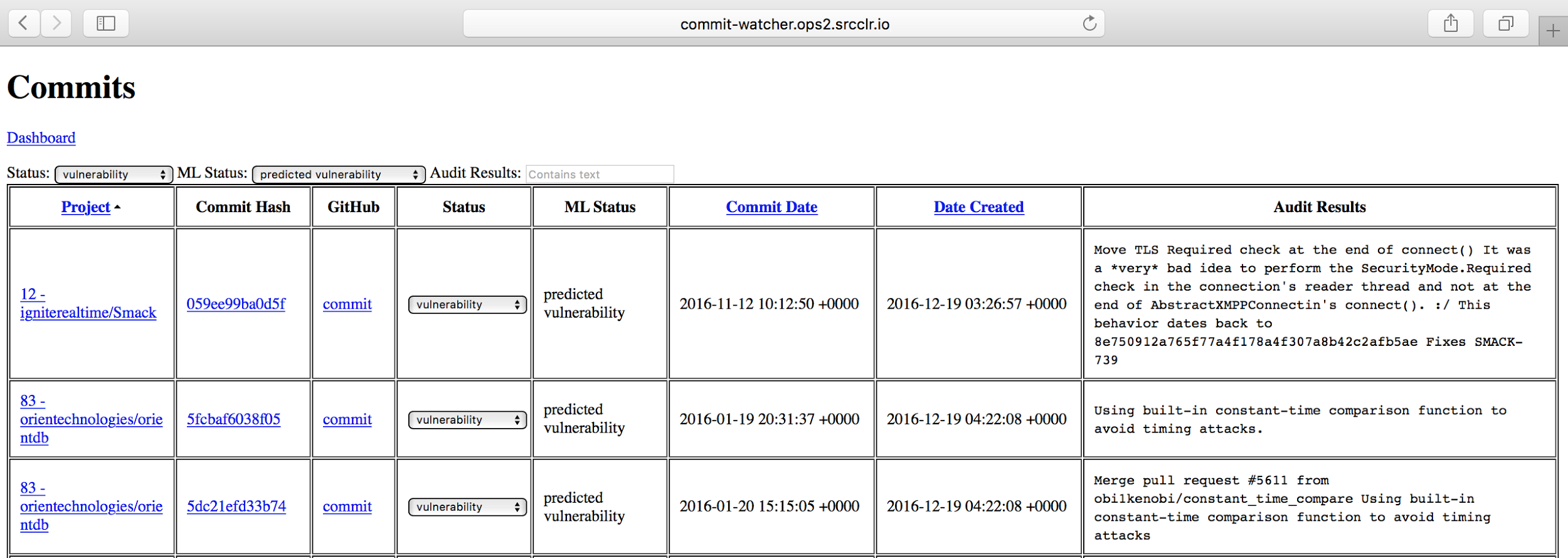 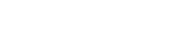 Output of SVI-Detailed analysis reports
Identified as vulnerability
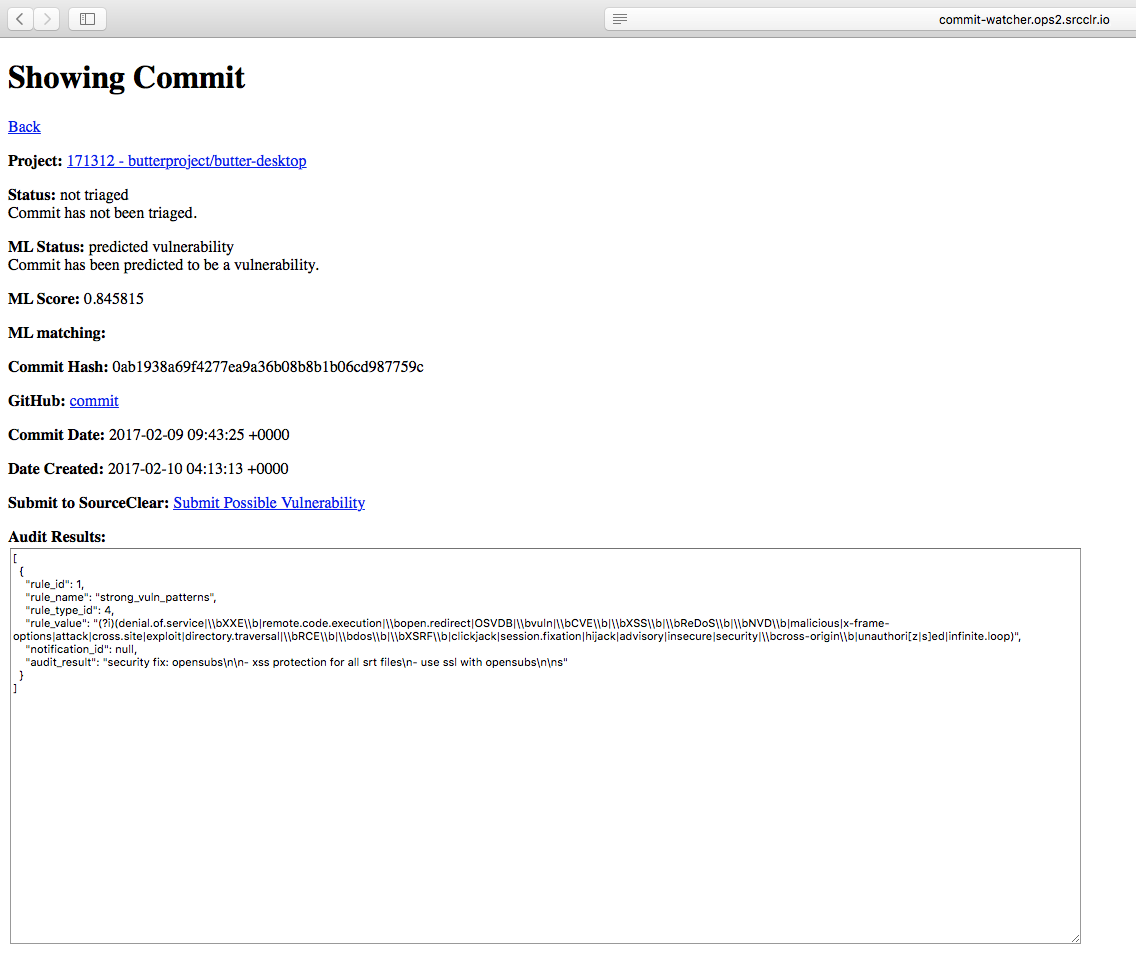 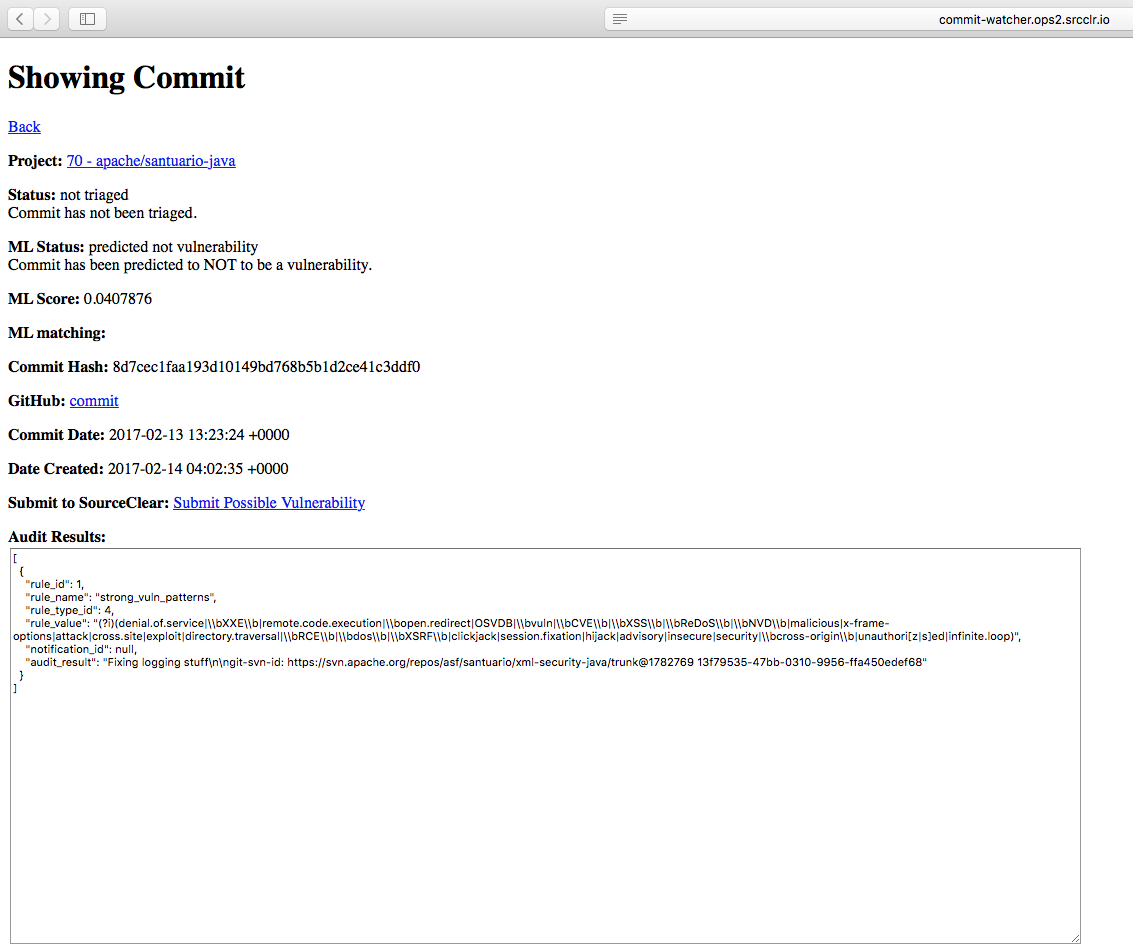 Identified as non-vulnerability
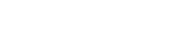 [Speaker Notes: Change the picture later after getting ml matching]
Training SVI
Understanding the dataset
Highly imbalanced
Around 1/10 commits are related to vulnerabilities after keywords filtering
Short, noisy texts
Most are few lines
Contain urls, directories, variable names...
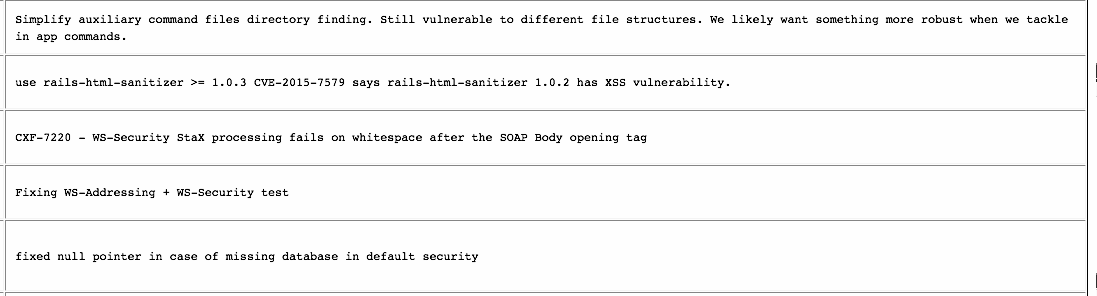 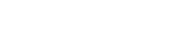 First attempts
Against imbalanced dataset    
Data centered approach
Undersampling over majority
Oversampling over minority
e.g., SMOTE (Synthetic Minority Oversampling TEchnique)
Model fitting approach
Cost-sensitive SVM
(Imbalanced) random forest
K-nearest neighbors
Naive-bayes...
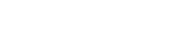 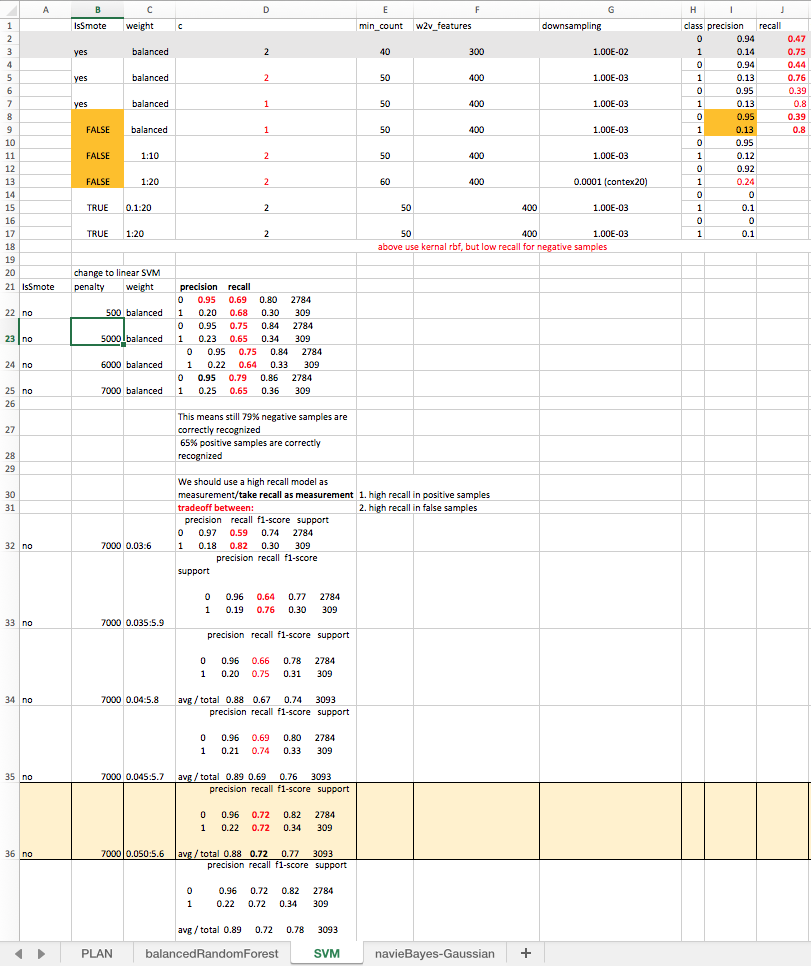 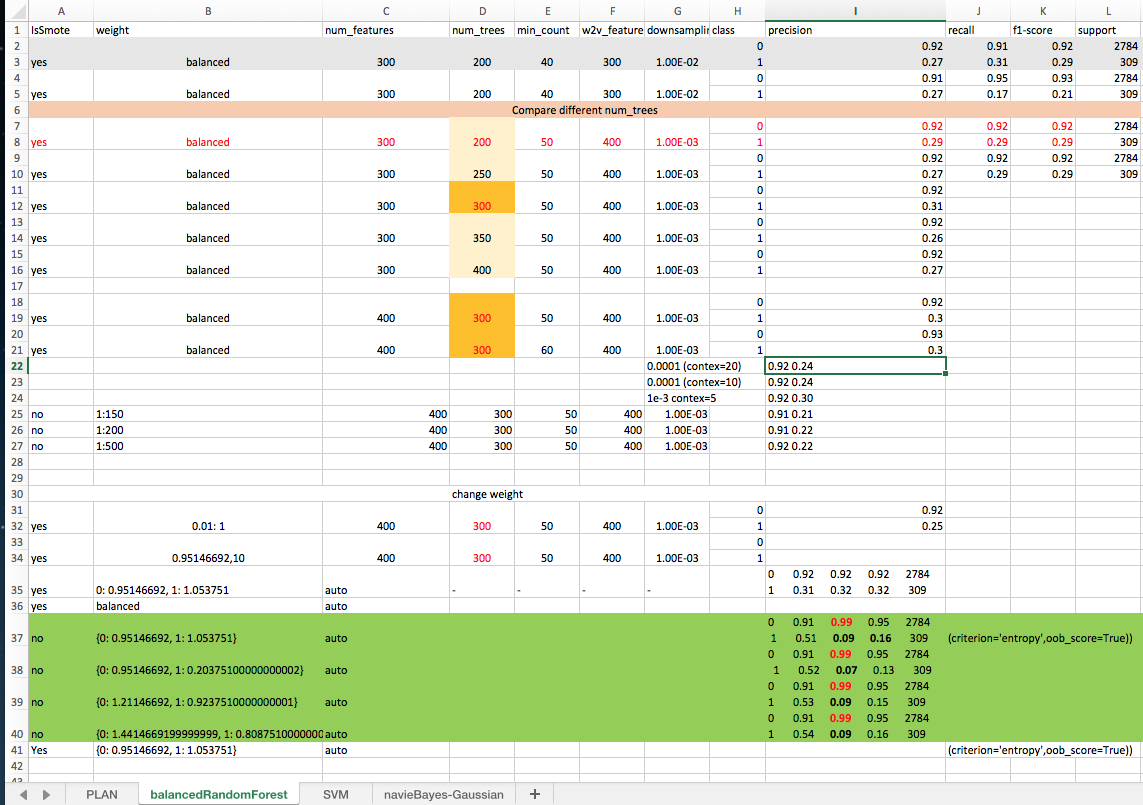 Tried from single classifier models + bag-of-words/word2vector + tfidf to voting ensemble….
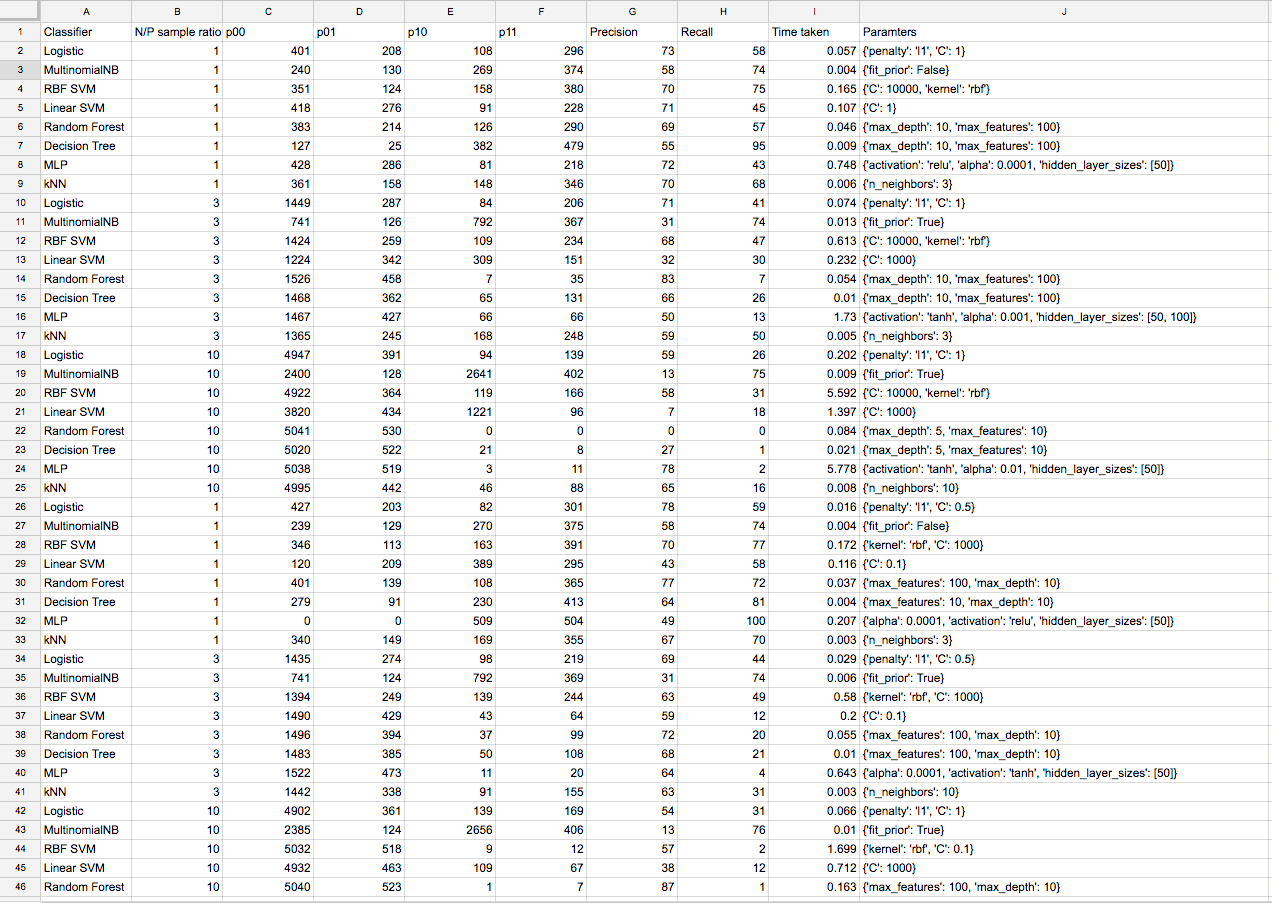 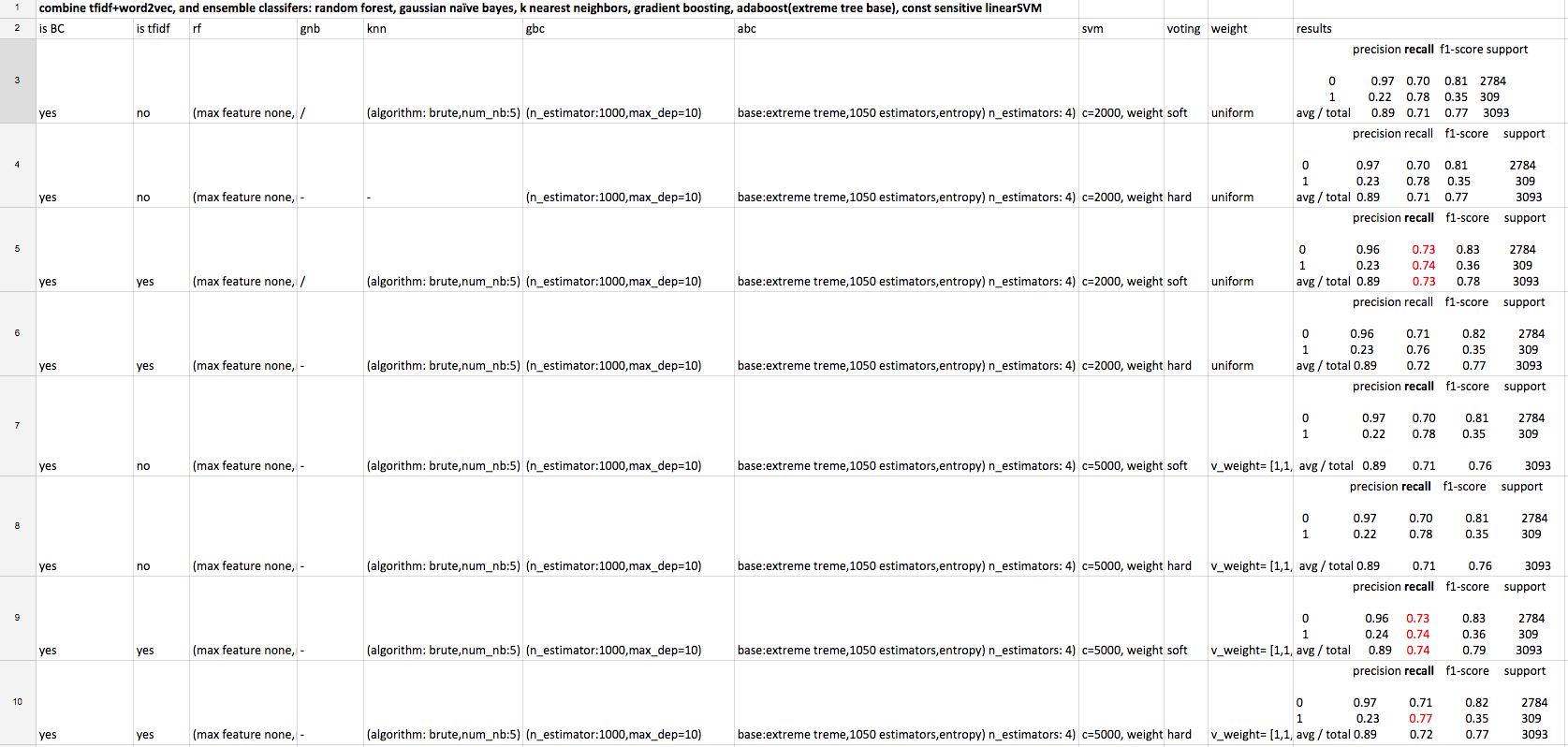 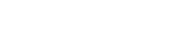 One of the best initial models
Cost-sensitive SVM using linear kernel, penalty=7000, class_weight={0.050:5.6} without any data-centred approach:
Still low positive precision rate !
Test result
Learning
1.1 Learning language embedding model
All Commits
Embedding
~3 million
1.2 Learning prediction model
Word2vec Model
2/3 Labeled Commits
Identification Model
Stacking ensemble
~7 thousand
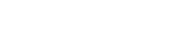 Word embedding
Word embedding
Map words to vectors so that computers can understand
Word2vec
A word embedding method that uses a shallow 2-layer neural network to learn vector representation of words based on similarity in context
>>> word2vec['xss']
array([-0.06691808,  0.01889833,  0.08988539,  0.03727728,  0.09463213,
        0.04498576,  0.02401953,  0.01821383, -0.04510168,...., -0.00888534], dtype=float32)
>>> word2vec.most_similar('xss')
[(u'vulnerability', 0.6009132862091064), (u'attacks', 0.5554373860359192), (u'forgery', 0.4951219856739044), (u'spoofing', 0.49092593789100647), (u'dos', 0.4852156937122345), (u'prevention', 0.48259809613227844), (u'clickjacking', 0.48095956444740295), (u'protection', 0.46756529808044434), (u'csrf', 0.457594096660614), (u'vuln', 0.4533842206001282)]
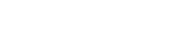 k-fold stacking
Each classifier k folds of test results
Feed to train 6 basic classifiers
Output 6 sets of test results
RF
Random Forest
RF
Each fold split train and test set
Split training data into k fold
Feed to optimize ensemble of basic classifiers
Gaussian Naïve Bayes
GNB
GNB
train set
K-nearest neighbors
KNN
KNN
Logistic regression
test set
K
…
SVM
SVM
2
SVM
1
Gradient Boosting
GB
GB
Adaboost
Ada
Ada
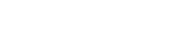 Testing
Identification Model
1/3 Labeled Commits
Word2vec Model
~3 thousand
2. Testing Identification model
Prob. of being Vulnerability
? > threshold Prob.
Vul or nonvul
Comparing with ground truth
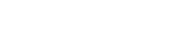 Production observation
2 months 
10/Dec/2016 – 15/Feb/2017 
Observation
Tracked projects: 2070 → 5002
Triaged commits: 2512 (202 vuls, 2046 nonvuls)
 Performance of the latest model
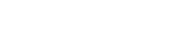 Interesting questions
Identify more deeply hidden vulnerabilities
More features
Program Languages
Code changes, e.g, # of deletions, additions, changed files and directories 
Automatic learning semantic features from programs’ Abstract Syntax Trees (ASTs)
Patch recommendation
Recommend developers patches or code snippets to fix the similar vulnerabilities
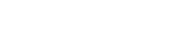 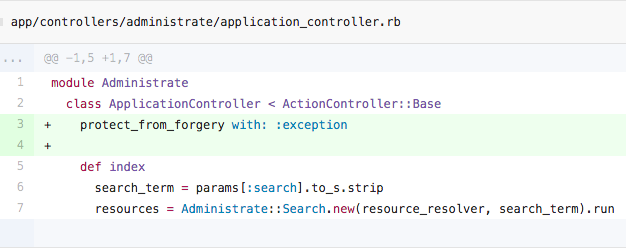 CSRF patch for Administrate
Libraries affected by similar CSRF vulnerabilities
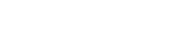 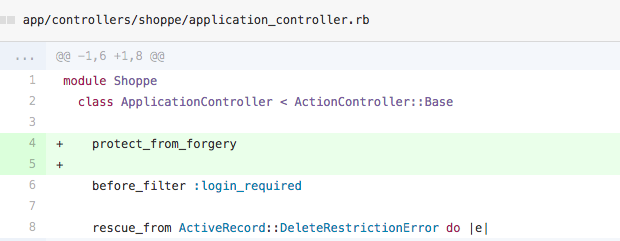 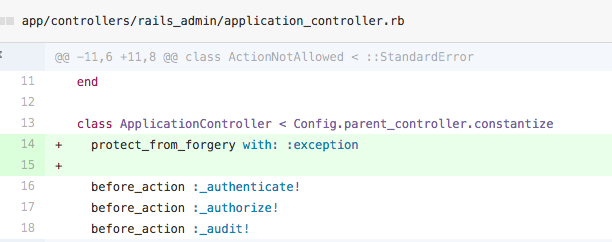 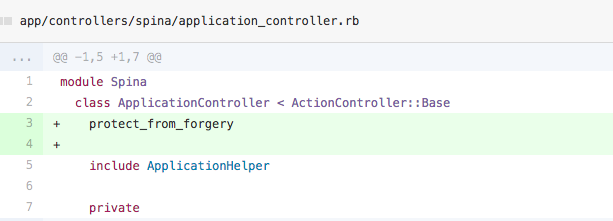 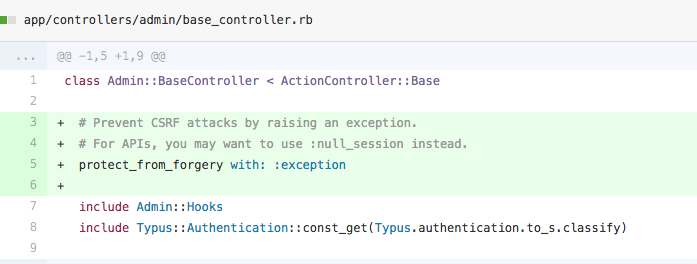 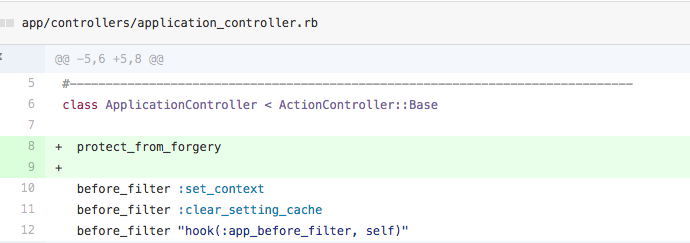 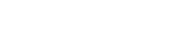 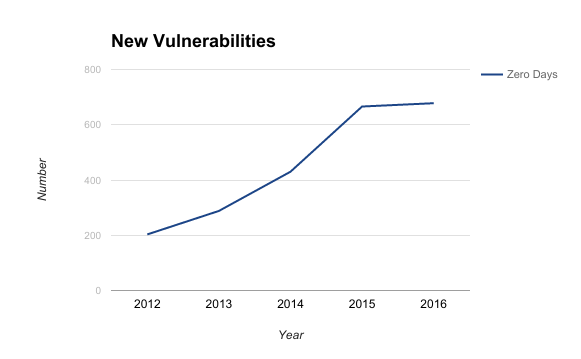 How do you find new vulnerabilities?
Source: Zero Day Initiative
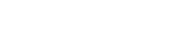 Vulnerability discovery process
Manual review
Search for patterns through code
Grep
Static analysis
Post compilation
Fuzzing
Testing
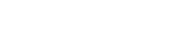 Derived vulnerabilities
Exploitable usage of vulnerable library
Copy-paste vulnerable code
Similar issue in a different place
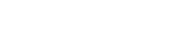 Tree structures occur frequently
Abstract syntax trees
Subclass hierarchies
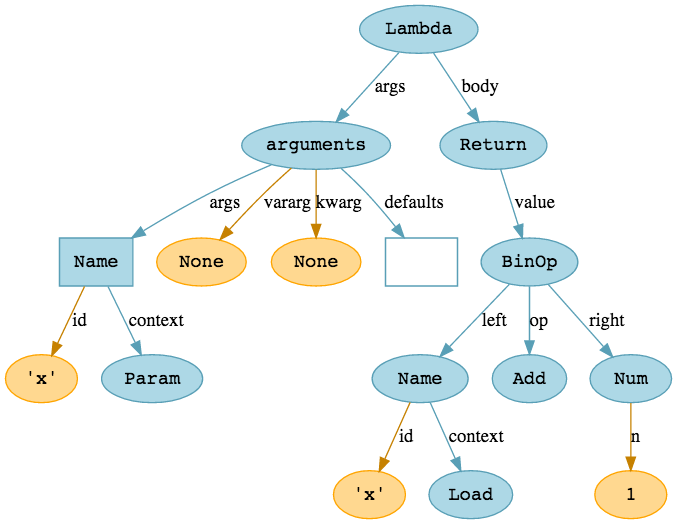 Reference: http://hackflow.com/
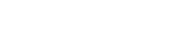 Graph structures occur frequently
Abstract syntax trees
Subclass hierarchies
Dependency graphs
Call graphs
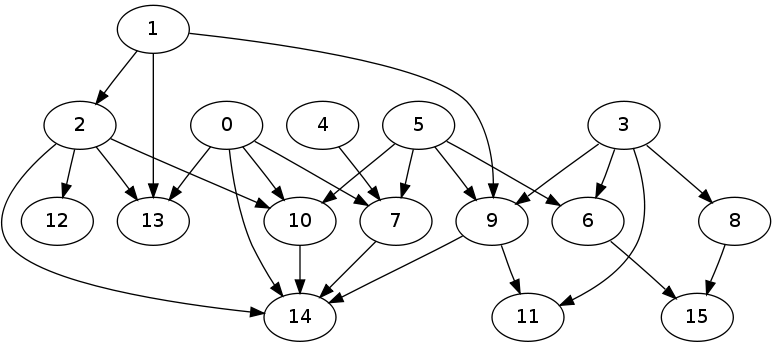 Reference: http://stackoverflow.com/questions/12790337
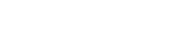 Structured knowledge
Lots of effort poured into tracking open source libraries
Binary blobs in S3 aren’t useful
Lots more interesting analysis possible; how to make sense of data?
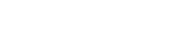 Knowledge graphs: Rails protect_from_forgery
Rails
has_class
ActionController::Base
language: ruby
version: 5.0.1
extends
extends
ApplicationController
depends_on
has_class
MyController
MyApp
calls
has_method
calls
protect_from_forgery
my_method
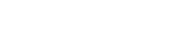 Knowledge graphs: Apache Commons Collections
Apache Commons Collections
has_class
ObjectInputStream
method
language: java
version: 3.2.1
readObject
depends_on
has_method
my_safe_method
MyApp
calls
has_method
calls
my_nice_method
my_method
calls
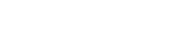 has_method
Building a knowledge base
Analysis is costly
Store graphs for offline processing
Relating data across domains
Composing complex queries
A library is calling some method AND has a vulnerable dependency
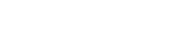 [Speaker Notes: How do we build such a thing? Here are the things we want and the criteria we have to meet]
Graph databases
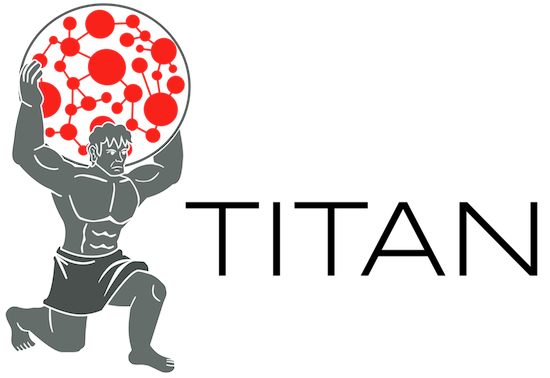 Index-free adjacency
No joins; first-class relationships
O(1) relationships, down from O(log n)
Matter with many recursive joins, i.e. traversal
Computation as traversal
Declarative
Supports ad hoc analysis
TinkerPop
Gremlin
Common algorithms
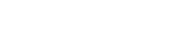 Describing vulnerabilities
Remote code execution through YAML.load
We want all libraries which call YAML.load in an unpatched Rails version
We want libraries:
For which there exists a call graph path from an entry point to to YAML.load
Depending on ActionPack < 2.3.15
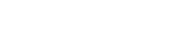 Describing vulnerabilities
For which there exists a call graph path from an entry point to YAML.load
yamlLoad = g.V()
  .has('type', 'library')
  .has('identifier', 'ruby:stdlib:2.1')
  .out('method')
    .has('module', 'YAML')
    .has('method_name', 'load')
  .next().id()
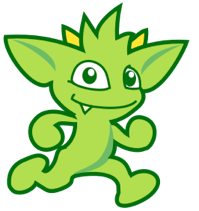 hasPath = g.V(library)
  .out('method')
  .has('tag', 'entrypoint')
  .repeat(out().simplePath())
    .until(hasId(yamlLoad))
    .path().limit(1).hasNext()
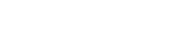 Describing vulnerabilities
Depending on ActionPack < 2.3.15
dependsOnActionpack = g.V(library)
  .repeat(out('depends_on').simplePath())
    .until(hasLabel('coordinates', 'actionpack')
      .hasLabel('version', lt('2.3.15')))
    .path().limit(1).hasNext()

vulnerable = hasPath && dependsOnActionpack
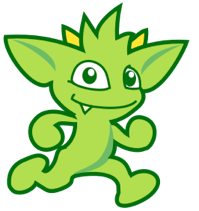 .as(...).select(...) will return fields from the query
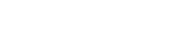 YAML.load
has_module
ActionPack
YAML
language: ruby
version: 2.3.15
method
load
depends_on
has_method
my_safe_method
MyApp
calls
has_method
calls
my_nice_method
my_method
calls
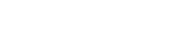 has_method
[Speaker Notes: Queries would return all nodes connected by the red edges]
Describing vulnerabilities
Rails CSRF due to forgetting protect_from_forgery in subclasses of ActionController::Base
We want libraries:
Depending on Rails
For which there does not exist a call graph path from some class c to ActionController::Base#protect_from_forgery
For which c is a subclass of ActionController::Base
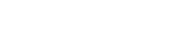 [Speaker Notes: Another example, using information from new domains (subclass hierarchies)]
Describing vulnerabilities
For which there does not exist a call graph path from some class c to ActionController::Base#protect_from_forgery
To express negation, find classes which call protect_from_forgery and use set difference
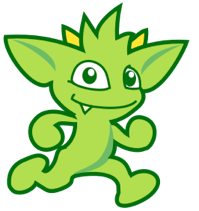 hasPath = g.V(library)
  .out('class')
  .repeat(out().simplePath())
    .until(hasId(protectFromForgery))
    .path().limit(1).hasNext()
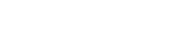 protect_from_forgery
Rails
has_class
ActionController::Base
language: ruby
version: 5.0.1
extends
extends
ApplicationController
depends_on
has_class
MyController
MyApp
calls
has_method
calls
protect_from_forgery
my_method
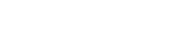 Interesting questions
General graph queries
Similarity to program analysis techniques
Doop, LogicBlox, Soufflé, etc.
Richer domains ⇒ more interesting questions
What are all the libraries affected by this vulnerability?
How far do fixes propagate?
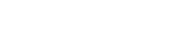 Perspectives
Good Engineering “creates” Good AI

Good AI  + Good Human “beats” Great AI + No Human
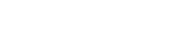 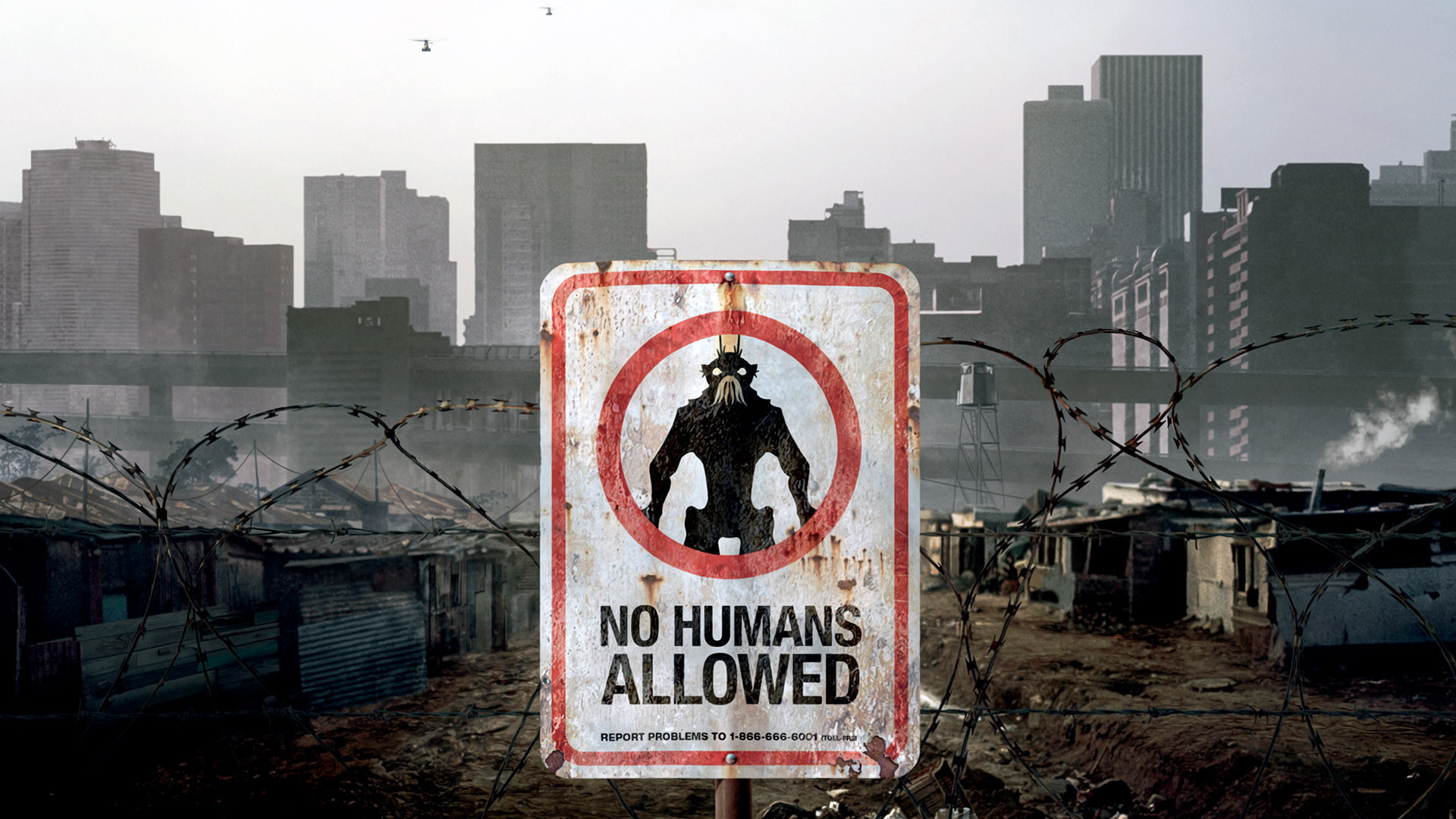 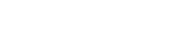 Human involvement in AI development
Formulating interesting questions that can use AI
Generating the right data
Expert labeling and training
Evaluating the results and predictions
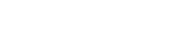 Thanks!
Questions?
Contact
Twitter: @asankhaya
Email: asankhaya@sourceclear.com
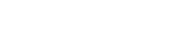 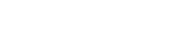